Światopogląd uczniaCykl warsztatów w trakcje S.D.P. 2020/2021Gliwice, jesień ’2020
Wojciech Apelwojtek@pp.org.pl601425019
Światopogląd ucznia
Proponuję cztery spotkania, na cztery tematy:
O słowach (filozofia)
O Bogu (teologia)
O człowieku (antropologia)
O grupach (socjologia)
Wyzwanie
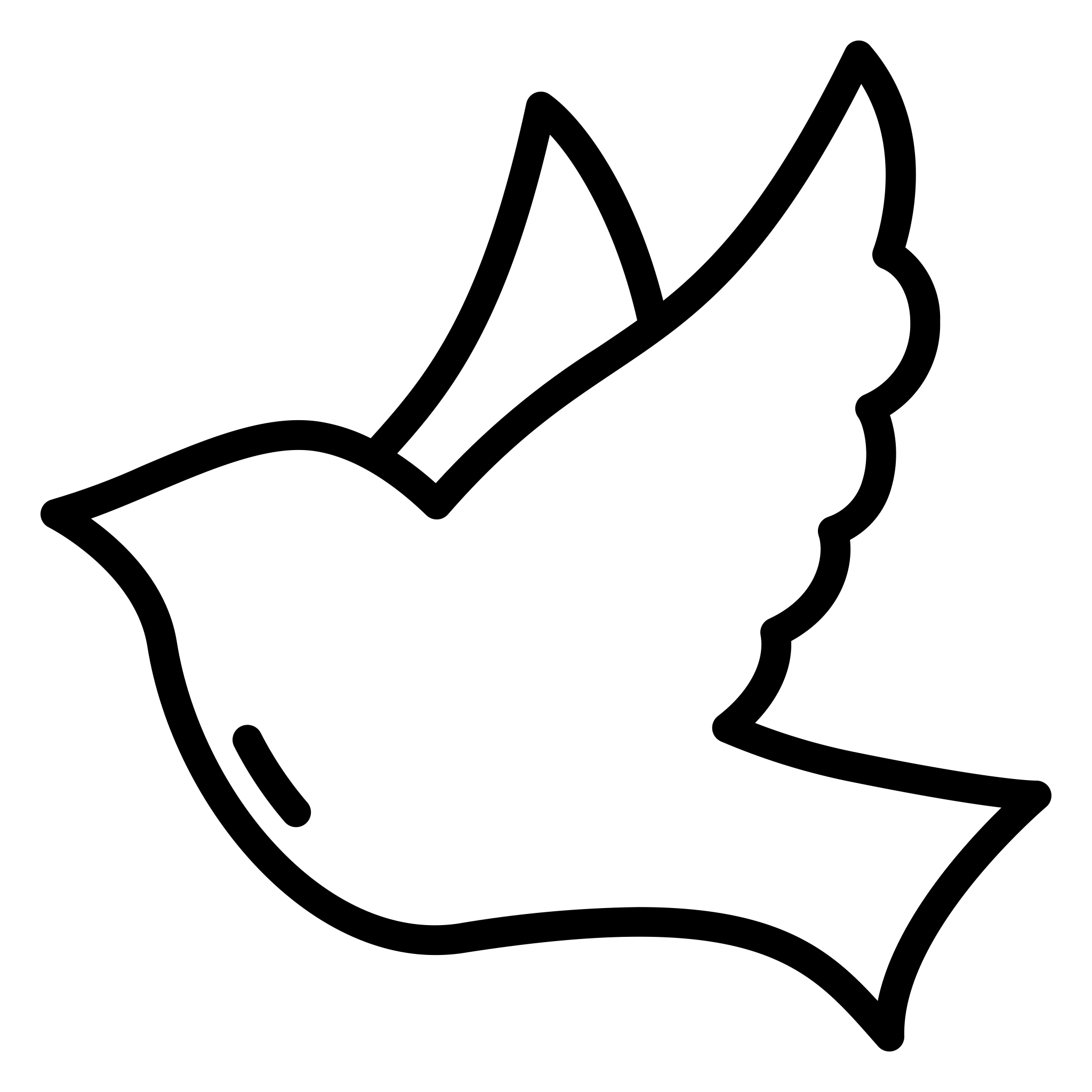 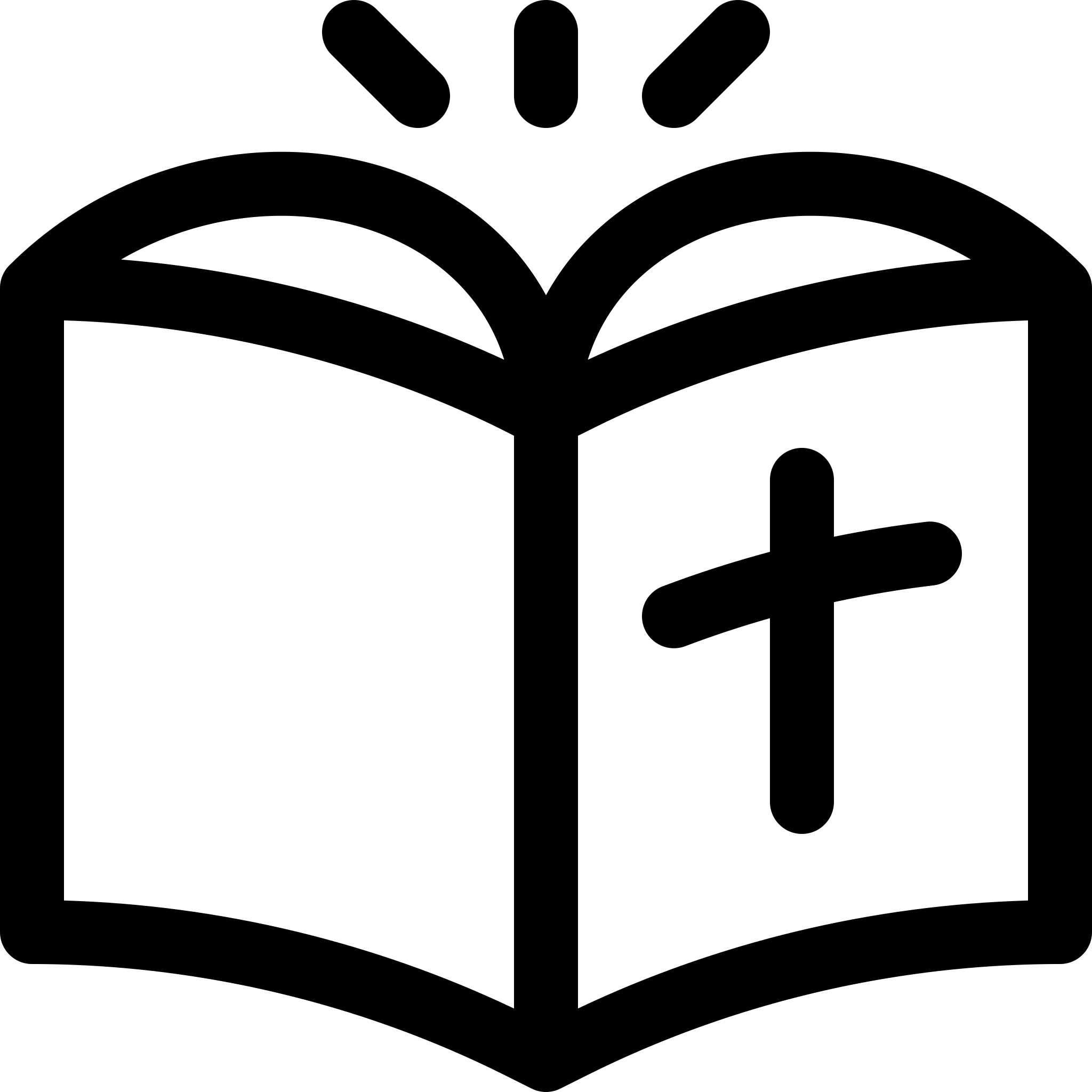 Ja
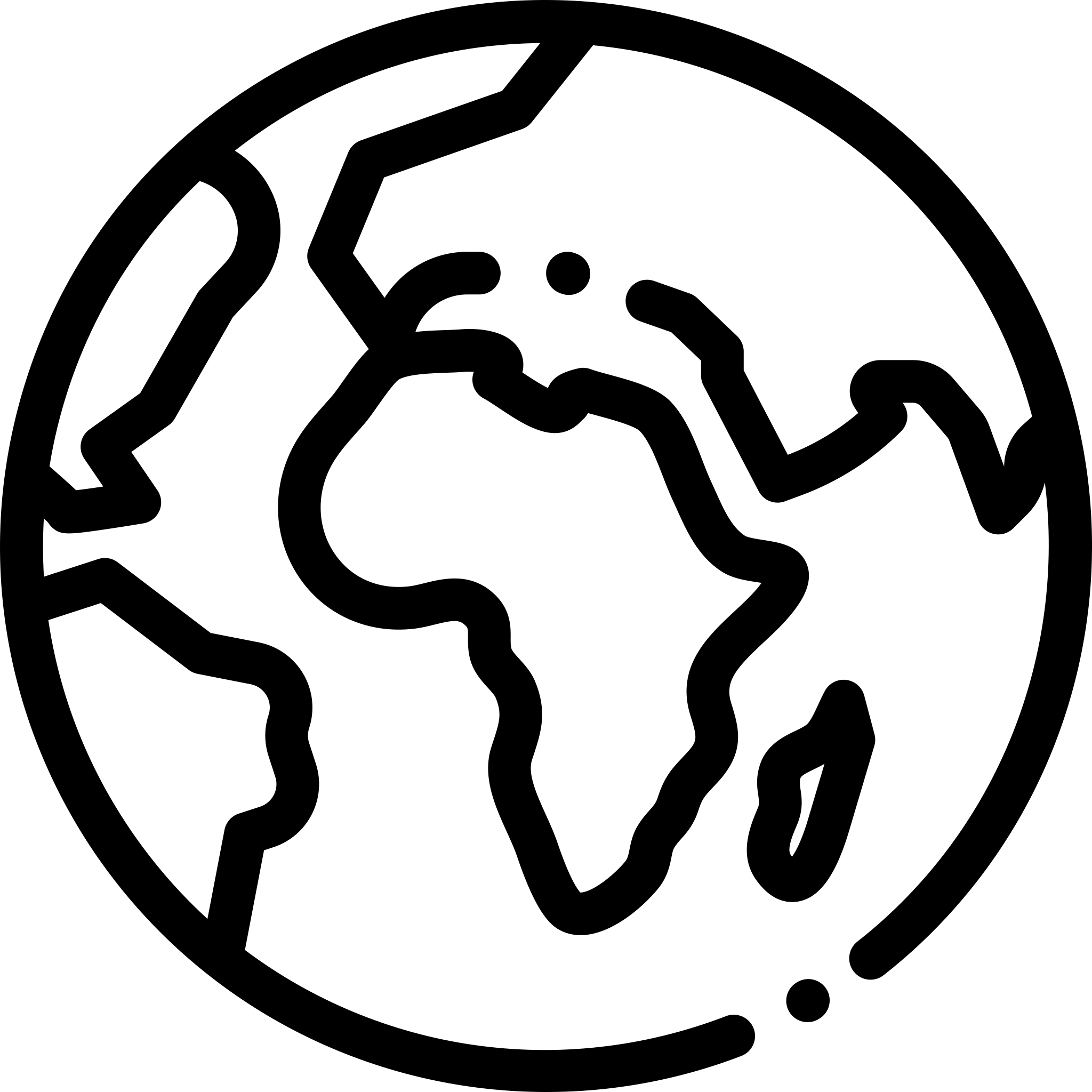 Przykłady pytań
Czy udział w proteście jest grzechem? (pytanie z TVN24)
Czy chcę aby w Polsce wprowadzono Bezwarunkowy Dochód Podstawowy?
Czy Polska powinna być otwarta na imigrantów?
Czy szczepienia powinny być obowiązkowe?
Czy ja chcę być zaszczepiony?
Czy zakabluję sąsiada, który nie chce dać się zaszczepić?
Przykład pokrętności:
Czy rodzice mają prawo wpływać na wychowanie swojego dziecka?
Czy państwo ma prawo wpływać na wychowanie dzieci?
Powszechne szkolnictwo jest prawem czy obowiązkiem?
Czy w tej dziedzinie wzorce europejskie są dobre?
                                                                                      … a co to jest dobro?
Mądrość a myślenia
תָּבוּן
tabuwn
Jeżeli w twoje serce wstąpi mądrość 
	i poznanie będzie miłe twojej duszy, 
rozwaga będzie czuwać nad tobą, 
	a myślenie będzie ciebie chronić. (Przyp 2:10)

Bóg dał nam ducha trzeźwego myślenia. (2Tm1:7)
Σωφρονισμου
sōfronismou
Światopogląd uczniaCzęść #1 – O słowie (filozofia)
Cykl wykładów w trakcje S.D.P.Gliwice, jesień ’2020

Wojciech Apelwojtek@pp.org.pl601425019
Plan wykładu o słowach
Ważność słów
Ważność znaczenia słów
Ważne słowa (przykłady)
Definicja prawdy
Światopogląd
Twój światopogląd o prawda

Dodatki
Zasady interpretacji Pism
Wiarygodność Pism
#1. Ważność słów
Bardzo uproszczony model przepływu informacji przez człowieka
Świat (wszechświat, rzeczywistość)
Człowiek
Procesy myślowe
(zamysł)
Zmysły
Mięśnie
Pamięć
[Speaker Notes: 2020-10-30 – obrazek przechowywany źródłowo w „obrazki do WikiSlow-10” w _FIKI-obrazki]
Definicja informacji
Informacja (łac. informatio – przedstawienie, wizerunek; informare – kształtować, przedstawiać) – termin interdyscyplinarny, definiowany różnie w różnych dziedzinach nauki; najogólniej – właściwość pewnych obiektów, relacja między elementami zbiorów pewnych obiektów, której istotą jest zmniejszanie niepewności (nieokreśloności).
Można wyróżnić dwa podstawowe punkty widzenia informacji:
1. obiektywny – informacja oznacza pewną właściwość fizyczną lub strukturalną obiektów (układów, systemów), (…);
2. subiektywny – informacja istnieje jedynie względem pewnego podmiotu, najczęściej rozumianego jako umysł, gdyż jedynie umysł jest w stanie nadać elementom rzeczywistości znaczenie (sens) i wykorzystać je do własnych celów.
Definicja słowa
Słowo – elementarna część mowy. Jego pisanym odpowiednikiem jest wyraz. Za pomocą słów określa się wszelkie pojęcia, np. obiekt lub klasę obiektów rzeczywistych ale też pojęcia abstrakcyjne. 
Znaczenia słów człowiek poznaje stopniowo, rozpoczynając od niemowlęctwa. Wymiana słów wiąże się z przekazywaniem informacji i emocji.
Definicja zdania
Zdanie (łac. sententia) – wypowiedź służąca do zakomunikowania jakiejś treści podlegająca ograniczeniom formalnym.
Słowa są ważne w procesach myślowych
Osoba
Ważność słów w komunikowaniu się osób
Osoba 1
Osoba 2
Ćwiczenie
Przypomnij sobie przyjemny moment z ostatnich 48 godzin.
Opisz go jednym zdaniem. Zapisz, zapamiętaj.
Opis go innym zdaniem, zdaniem które nie zawiera słów użytych już w zdaniu pierwszym.
I tak jeszcze raz, i jeszcze raz.
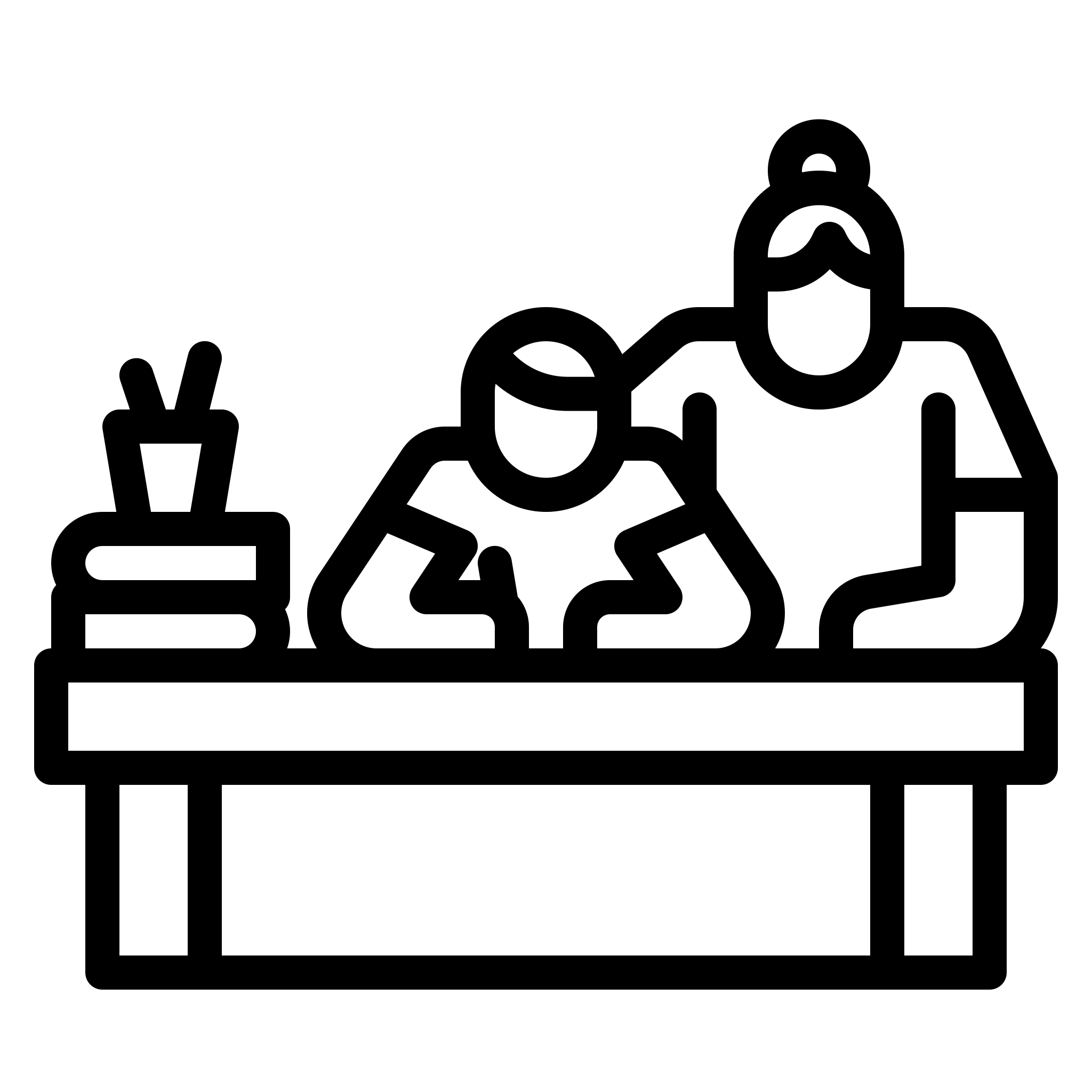 #2. Ważność znaczenia słów
Nie rozmawiaj z kimś,kto nie zna znaczenia słów.
(chińskie przysłowie)
Przykład gry znaczeniem słów
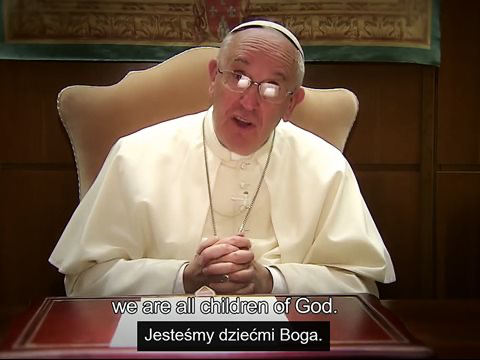 (…) Wielu myśli i czuje inaczej, szukając Boga lub spotykając Go w różny sposób. W tym tłumie, w szeregu różnych religii, jedno jest absolutnie pewne dla wszystkich: jesteśmy dziećmi Boga. (…)
(Papież Franciszek, styczeń 2019)
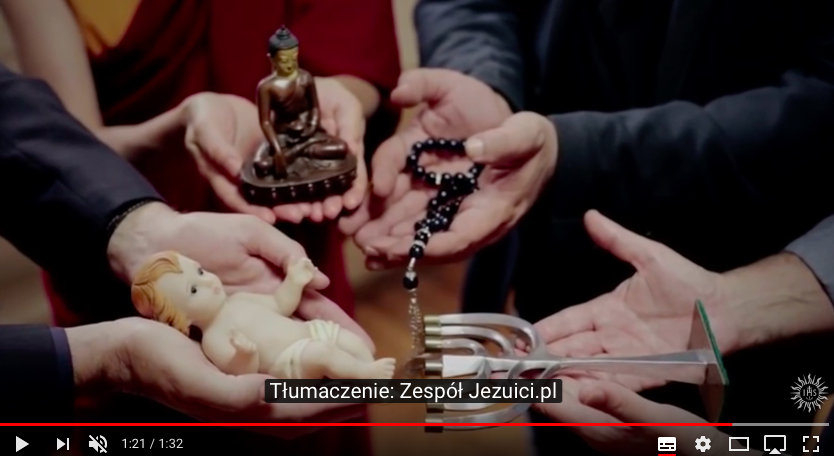 Warsztaty w kwietniu i maju ’2020
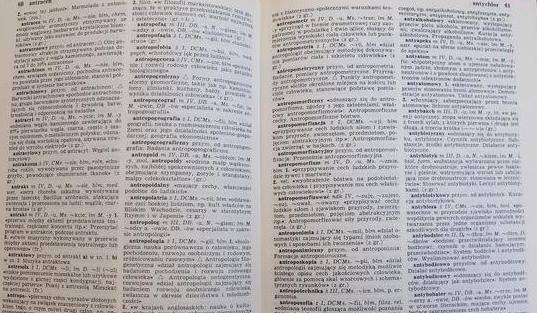 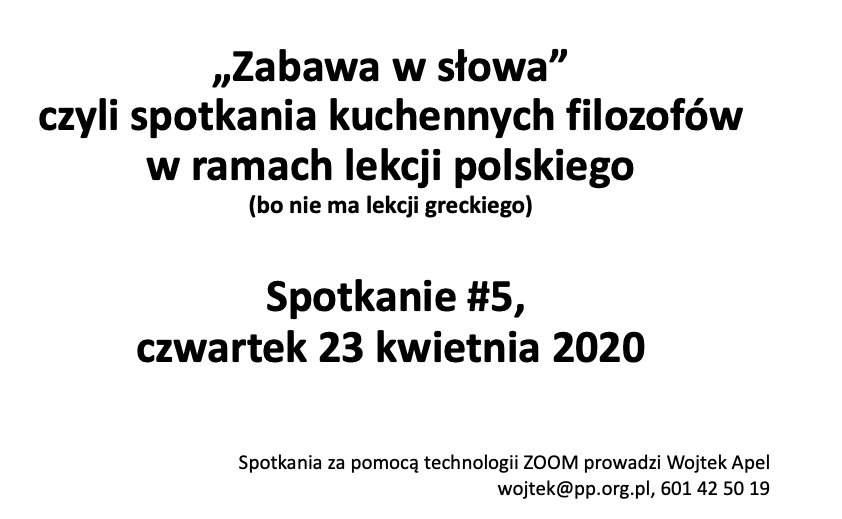 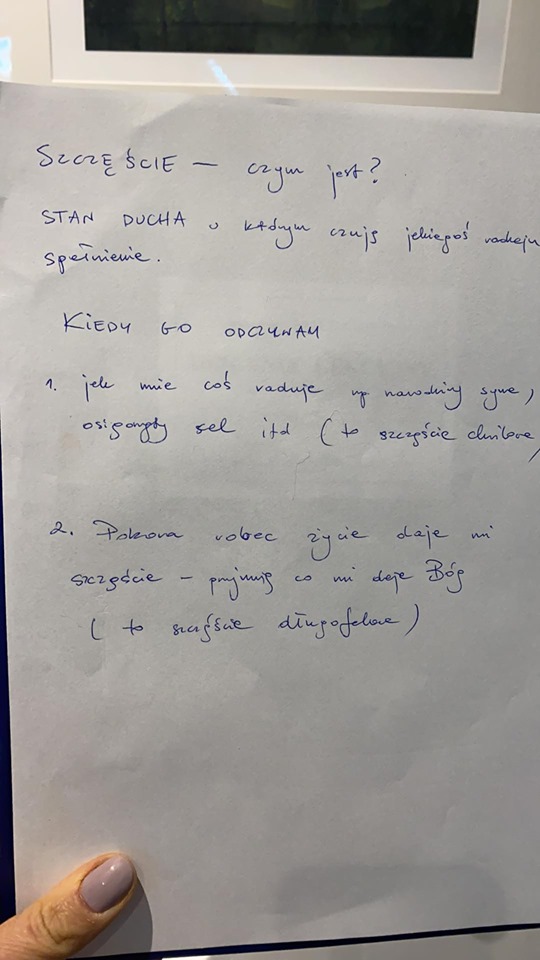 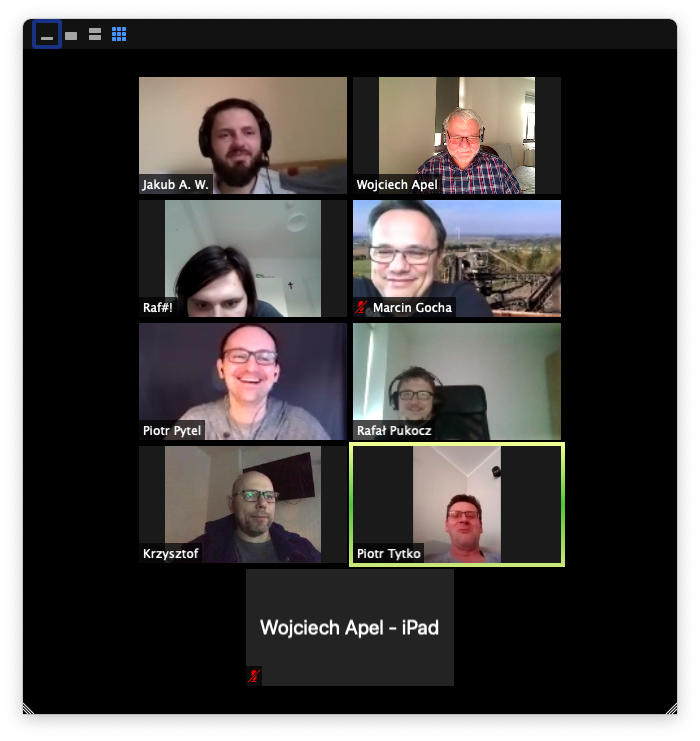 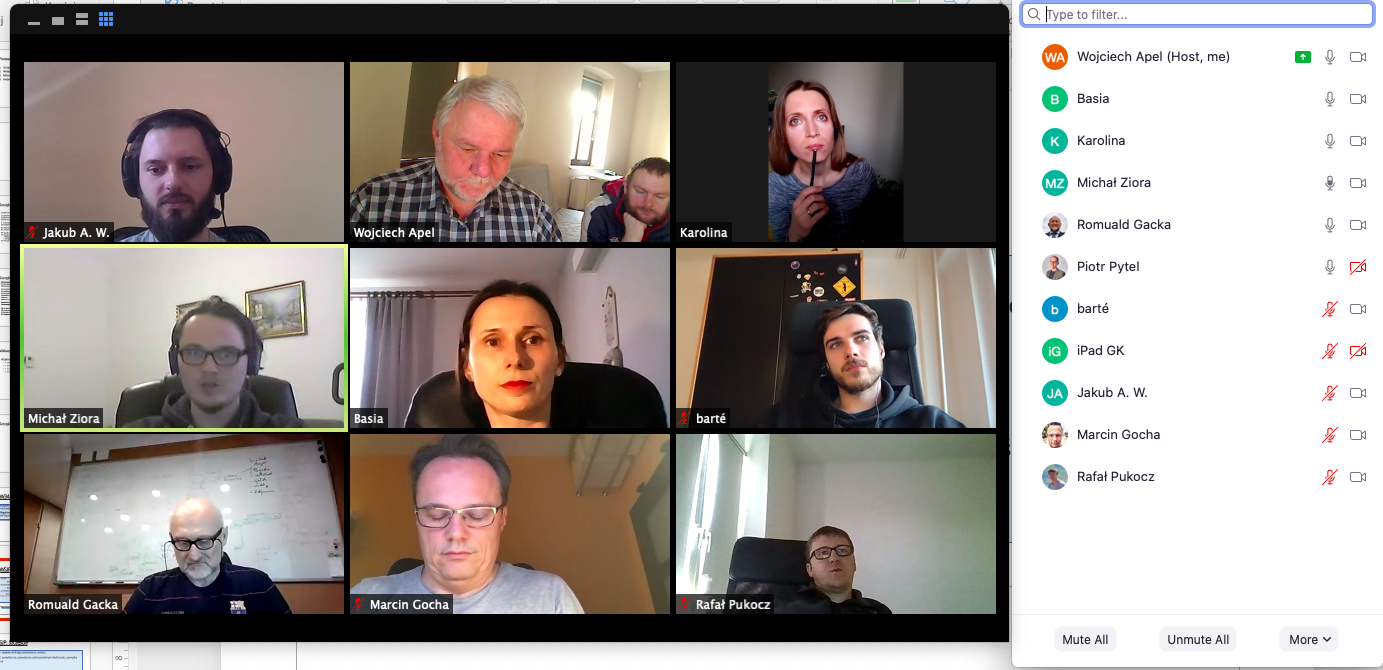 Zasady naszej pracy
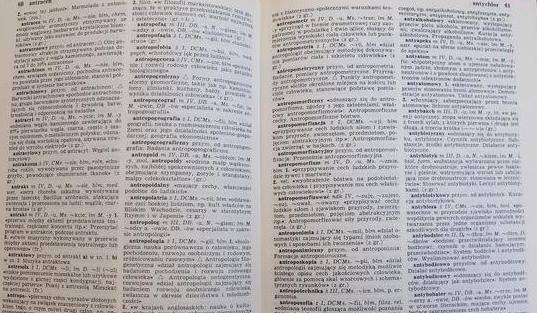 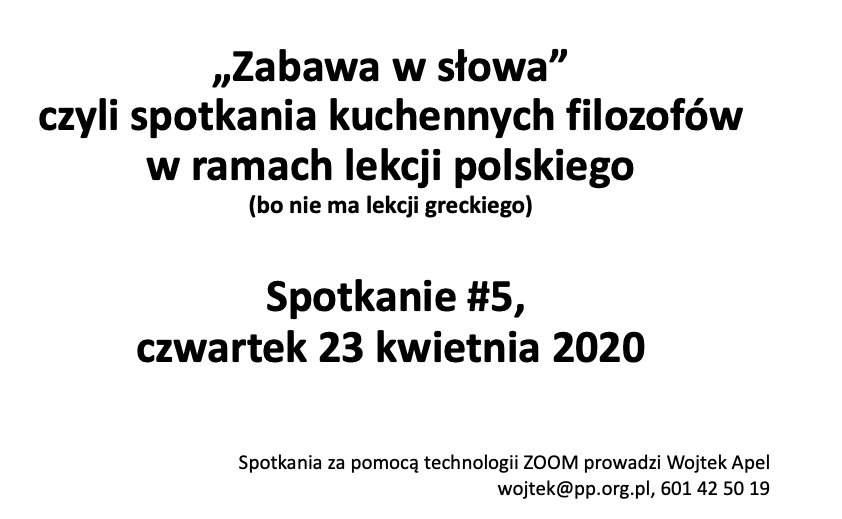 Myślimy, nie śpimy, robimy burzę mózgów.
Notujemy! Notujemy w notatnikach, zeszytach, plikach DOC lub TXT.
Metodologia pracy:
Szukamy związków frazeologicznych, z nich wnioskujemy dzisiejsze znaczenia.
Dyskutujemy
Proponujemy określenie (definicje)
Sprawdzamy spójność z innymi słowami, z tymi które już określiliśmy.
Komu nie pasuje – robi protokół rozbieżności
Sprawdzamy czy polskie słowo ma odpowiednik grecki, ew. łaciński lub hebrajski. Szukamy go w Biblii i patrzymy czy się zgadza.
Nie wolno zaglądać na W34 Zabawa w Słowa (albo lepiej, tylko Wojtkowi wolno).
#3. Ważne słowa
Ważne słowa z podziałem na kategorie(wybór Wojtka)
Słowa dotyczące rzeczywistości
Prawda
Prawda to opis rzeczywistości.
Prawda to wynik operacji porównania jakiegoś opisu z rzeczywistością.
O tym będzie więcej
Rzeczywistość
Rzeczywistość to wszystko wszędzie i zawsze.
Rzeczywistość to wszystko co istnieje.
Stworzenie
Stworzenie to ta część rzeczywistości, która jako stworzona przez Boga jest od Niego różna.
Byt
Byt to coś.

Ciekawostka:
Kol 1:15-16 BT5 - Jezus jest obrazem Boga niewidzialnego - Pierworodnym wobec każdego stworzenia, (16) bo w Nim zostało wszystko stworzone: i to, co w niebiosach, i to, co na ziemi, byty widzialne i niewidzialne, czy to Trony, czy Panowania, czy Zwierzchności, czy Władze. Wszystko przez Niego i dla Niego zostało stworzone.
Dobro
Dobro to stan rzeczy w jakim Bóg chce aby się one znajdowały.
To kluczowe pojęcie do wszelkich rozważań moralnych.
Pojęcie to, a właściwie jego brak to wielki problem ateistów, choć starają się o tym nie mówić.
Zabawa językiem
Mężczyzna gwałci nastolatkę w ciemnej uliczce. 
Jego ciało, jego wybór. Wybór nie przymus! Nikt nie może mu narzucać swojej moralności. Nie wszyscy są wierzący! Jak będzie chciał, to i tak będzie gwałcił.
Nie popieram gwałtu. Jestem przeciwny gwałtom. Ja bym nikogo nie zgwałcił. Chociaż nie wiem co końca, jakbym się czuł, gdybym był w sytuacji tego gwałciciela. Nie masz pojęcia przez co on przeszedł. Życie nie jest czarno- białe. Ma wiele odcieni szarości. Bóg daje człowiekowi wolny wybór i my też powinniśmy. 
Przecież prawo nie zmienia serca. Trzeba kochać tego gwałciciela, dawać mu przykład swoim życiem i głosić mu Ewangelię. I czekać aż sam zechce przestać gwałcić. Gwałcicielu- ja Ciebie nie osądzam! Jeśli poczułeś się kiedyś osądzany przez jakiś kościół, to przepraszam! Chcę Ci powiedzieć, że Bóg Cię kocha i obejmuje swoimi ramionami. Gwałt bez granic!
Autor: Anna Górska via Michał Prończuk, 2 listopada 2020
Zło
Zło to brak (nieistnienie lub nieobecność) dobra.
Wiedza
Wiedza to znajomość prawdy.
Wiara
Wiara to dopełnienie wiedzy w poznaniu o to, czego wiedzieć się nie da.
Wiara to ta część światopoglądu (poznania), które nie jest wiedzą.
Głupota
Głupota to cecha działania, myślenia, albo postawy charakteryzująca się brakiem wiedzy lub błędnym wnioskowaniem z wiedzy posiadanej.
Prawo
Prawo - ogłoszone przez władcę zasady postępowania obowiązujące na terytorium, gdzie władca włada, które to zasady podlegać będą przez tego władcę sprawiedliwej ocenie.
Prawa logiki? Tak! 
Prawa fizyki? Tak – Stworzyciel je ustalił, a człowiek je odkrywa.
Prawo Mojżeszowe? Tak! Bóg objawił je przez Mojżesza Izraelowi aby …
Kodek cywilny? Tak! Na jego podstawie możesz wpłacić zaliczkę kupując dom. A Kodeks drogowy?
Grzech
Grzech to postawa lub działanie sprzeczne z charakterem Stwórcy.
Słowa dotyczące osób
Bóg
Bóg to osobowy absolut, istota konieczna.
Słowa dotyczące atrybutów osób
Wolność
Wolność to możliwość podjęcia decyzji.
Moc
Moc to możliwość realizacji własnych decyzji, a w przypadku osób posiadających władzę przywilej egzekwowania wprowadzonego prawa.
Wolą podejmuję decyzje, moc jest mi potrzebna aby ją zrealizować.
 niemoc, bezmoc, Jezusowi dana jest wszelka moc, a my otrzymamy moc z wysoka.
Bramy piekieł kościoła nie przemogą (nie mają takiej mocy).
Wola
Wola to jeden z podstawowych atrybutów osoby stanowiący o możliwości podejmowania przez nią decyzji (aktów woli).
Odpowiedzialność
Odpowiedzialność to gotowość do ponoszenia wszelkich konsekwencji własnych decyzji (aktów swojej woli) i działań.
Pojawia się problem czasu.
Pojawia się Zasada przyczynowo-skutkowa.
Słowa dotyczące relacji
Samotność
Samotność to stan osoby, w którym nie realizuje ona relacji międzyosobowych (interpersonalnych) z innymi osobami.
Nie jest dobrze aby człowiek był sam.
Państwo
Państwo to sposób zorganizowania społeczności mieszkającej na danym terenie.
Miłość
Miłość to relacja między osobami, zakładająca czynienie drugiej osobie dobra. Czasami miłość wymaga ofiary.
Miłość to przyjemny stan emocji wywołany bliskością drugiej osoby.
Arystoteles: najwyższą formą miłości jest polityka. Polityka, czyli świadome wpływanie na życie ludzi dla dobra wspólnego, czyli również ich szczęścia czy też dobra.
Nienawiść
Nienawiść to relacja do innej osoby mająca na celu doprowadzenie do jej nieistnienia.
Wojna
Wojna to oddziaływanie z użyciem przemocy osoby na osobę, mające na celu aby ta jedna osoba wykonywała wolę tej drugiej wbrew swej własnej.
Clauzewitz: wojna jest narzędziem prowadzenia polityki.
Gwałt
Gwałt to użycie mocy w celu przełamania woli innej osoby.
Słowa dotyczące systemów
Klasyfikacja światopoglądów: 3 wystarczą
Panteizm
Teizm
Kryterium używania logiki
Logiczne zaprzeczenie
Ateizm (materializm, naturalizm)
#4. Definicja prawdy
Prawda (W34 ’2004)
Prawda to opis rzeczywistości.
O prawdzie dziś
Jeżeli ktoś wam mówi, że nie ma prawdy obiektywnej to na pewno kłamie.
Żyjemy w czasach gdy prawda nie jest już najważniejszą wartością.
Dobre określenie naszych czasów to postprawda.
To w co teraz należy wierzyć to narracje. 
To w co teraz należy wierzyć to narracje, różne narracje bo wg świata należy nie przejmować się, że są wzajemnie sprzeczne, że się wykluczają.
O prawdzie zawsze
Bóg zna prawdę.
Bóg wypowiedział Słowo i stało się. 
-> dlatego przez Jezusa wszystko się stało.
-> dlatego Jezus jest prawdą.
Bóg jest zainteresowany abyśmy szukali prawdy. Dlatego się objawia.
Bóg jest zainteresowany abyśmy żyli w prawdzie. Dlatego zbawia i daje moc.

Prawda to zbiór wypowiedzi, myśli Boga – prawda to światopogląd Pana Boga (grupa dPP: wiosna ’2020)
Nie jest prawdą, że prawda wyzwala!
Gdy to mówił, wielu w Niego uwierzyło.
I właśnie do tych Żydów, którzy uwierzyli, Jezus powiedział:
	Jeśli wytrwacie w moim Słowie, 
		… to istotnie jesteście moimi uczniami 
			… i poznacie prawdę, 
				… a prawda was wyzwoli.

								(J8:30-32 eib)
Obraz prawdy
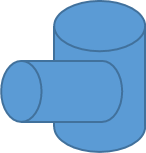 Jest sobie takie coś
Opis:To coś jest walcem, i zanurzonym w nim drugim mniejszym walcu. Osie walców nie przecinają się ale …
Techniczny sposób opisania tego czegoś
Rzut #1
Rzut #3
Rzut #2
Chemiczny opis
Opis:To coś wykonane było z plasteliny? Modeliny? Nie, … z ….. Zapomniałem.
#5. Światopogląd
Światopogląd?

			Przecież każdy to ma!
Światopogląd (wg Wiki)
Światopogląd – względnie stały zespół przekonań i opinii (często wartościujących) na temat otaczającego świata, czerpanych z rozmaitych dziedzin kultury, głównie z nauki, sztuki, religii i filozofii.
Światopogląd
Światopogląd to osobisty opis rzeczywistości.
O światopoglądzie
Każdy go ma!
Skoro to opis – to składa się ze zdań.
Każdy z nas dzieli zdania swojego światopoglądu na wiedzę i wiarę. 
Światopogląd to suma tego co wiemy i w co wierzymy.
Problemem nie jest deklaratywny wybór właściwego światopoglądu,
 problemem jest spójność poglądów, a jeszcze większym spójność życia.
#5a Klasyfikacja światopoglądów
Główne pytania światopoglądu
Skąd jestem?
Kim jestem?
Dokąd zmierzam?
Podział światopoglądów ze względu na używanie logiki
Tworzony światopogląd wyrażany jest za pomocą zdań, dających się wartościować. Można używać logiki.
Osoba wyznająca światopogląd nie używa logiki.
Kryterium używania logiki
Sprzeczność,
choć trudno ją wykazać
Podział światopoglądów z uwagi na istnienie Boga
Osoba wyznająca światopogląd nie używa logiki.
Bóg (Stwórca) istnieje i jest oddzielony od kosmosu (wszechświata), który stworzył.
Kryterium używania logiki
Logiczne zaprzeczenie
Tylko kosmos (wszechświat) istnieje (zawsze istniał, będzie istniał).
Klasyfikacja światopoglądów i pierwsza próba ich nazwania
Panteizm
Teizm
Kryterium używania logiki
Logiczna sprzeczność: istnieje lub nie istnieje.
Logiczne zaprzeczenie
Ateizm (materializm, naturalizm)
Klasyfikacja światopoglądów: 3 wystarczą
Panteizm
Teizm
Kryterium używania logiki
Logiczne zaprzeczenie
Ateizm (materializm, naturalizm)
Teizm i ateizm
Bóg
Wszechświat
Wszechświat
Bóg, idea Boga, bogowie, duchy
Teizm i ateizm oraz główna różniąca je idea.
Tylko wszechświat istnieje (zawsze istniał, zawsze istniał będzie). Świat duchowy i świat idee jest jego częścią i można, a nawet należy go badać.
Bóg, który zawsze istnieje stworzył wszechświat (kosmos) i wszechświat jako stworzenie jest od Boga różny, oddzielony.
Bóg
Wszechświat
Wszechświat
Logiczna sprzeczność: istnieje lub nie istnieje.
Bóg, idea Boga, bogowie, duchy
Panteizm trudno porównywać z czymkolwiek
wrzee.echświt
boooog
Bóg jest wszystkim i wszystko jest Bogiem ale nie próbuj tego zrozumieć.
Problemem nie jest deklaratywny wybór właściwego światopoglądu, 
problemem jest 
			(#1) spójność poglądów, a jeszcze większym 
				(#2) spójność życia.
Bóg – Jest Który Jest
Bóg
Na początku (czas)      Bóg (Który Jest) stworzył …
Bóg
Na początku (czas)      Bóg stworzył           niebo (przestrzeń) …
Bóg
Niebo (przestrzeń)
Na początku (czas)      Bóg stworzył           niebo (przestrzeń) i ziemię (materię)
Bóg
Niebo (przestrzeń)
Ziemia (materia)
Ja na ziemi
Bóg
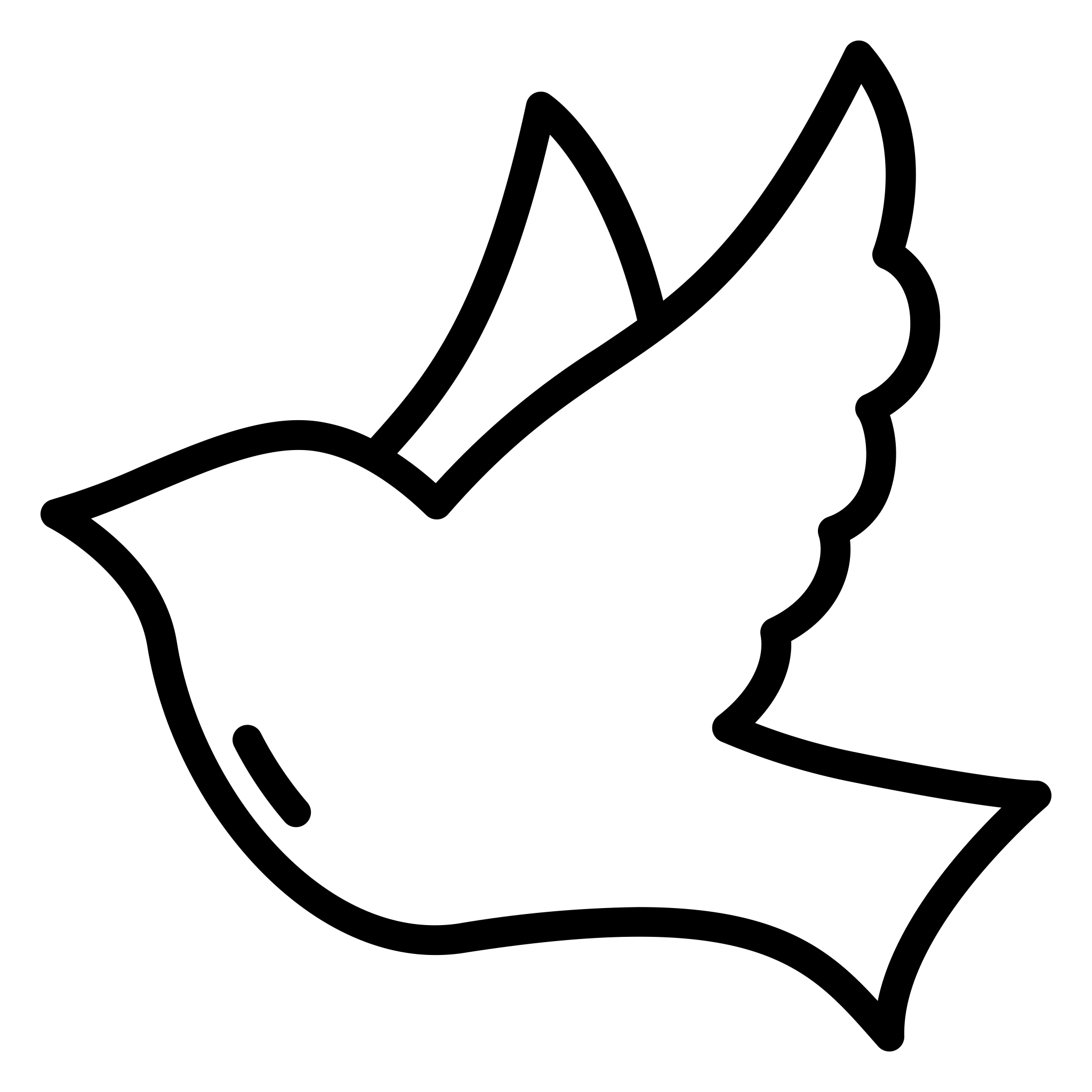 Niebo (przestrzeń)
Ja
Ziemia (materia)
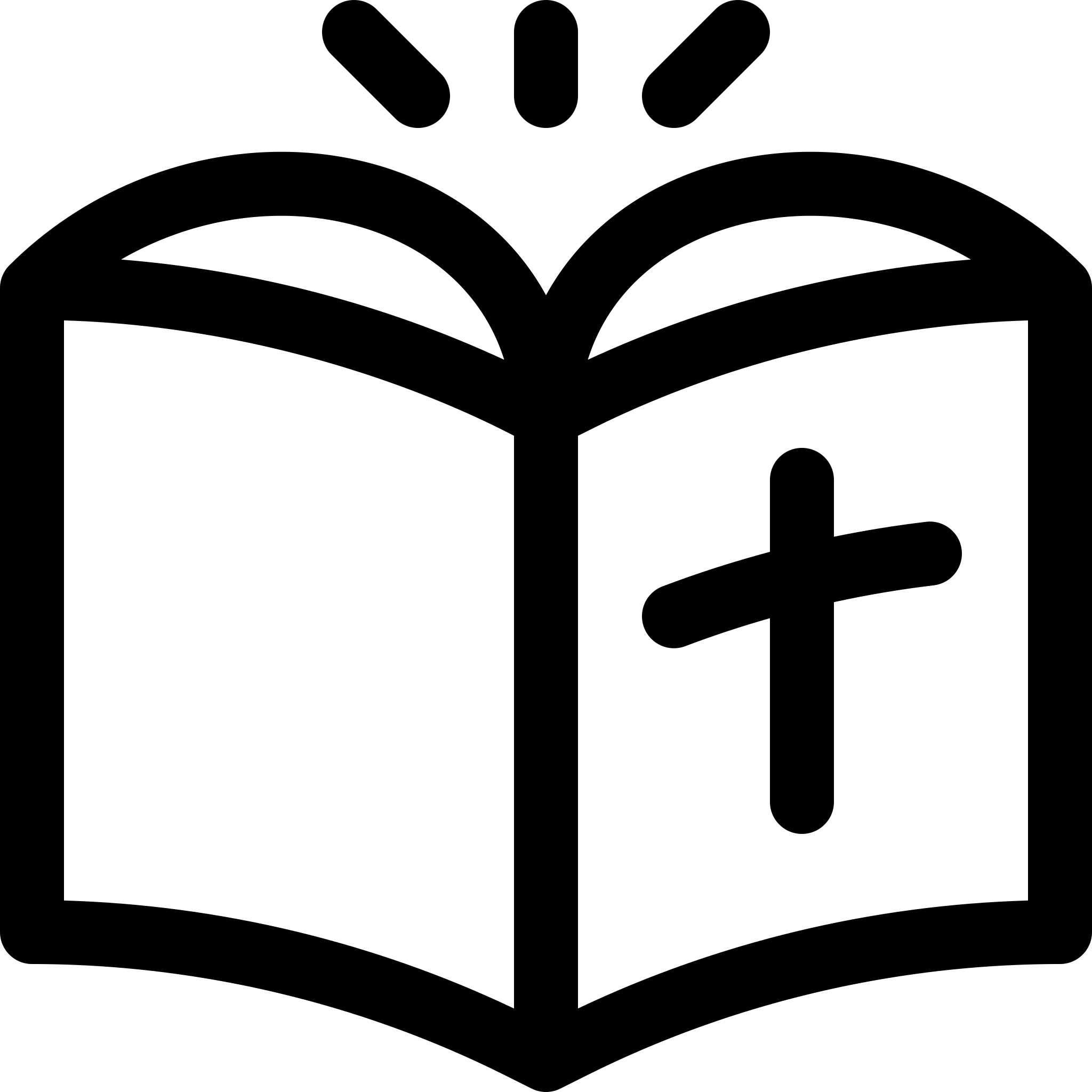 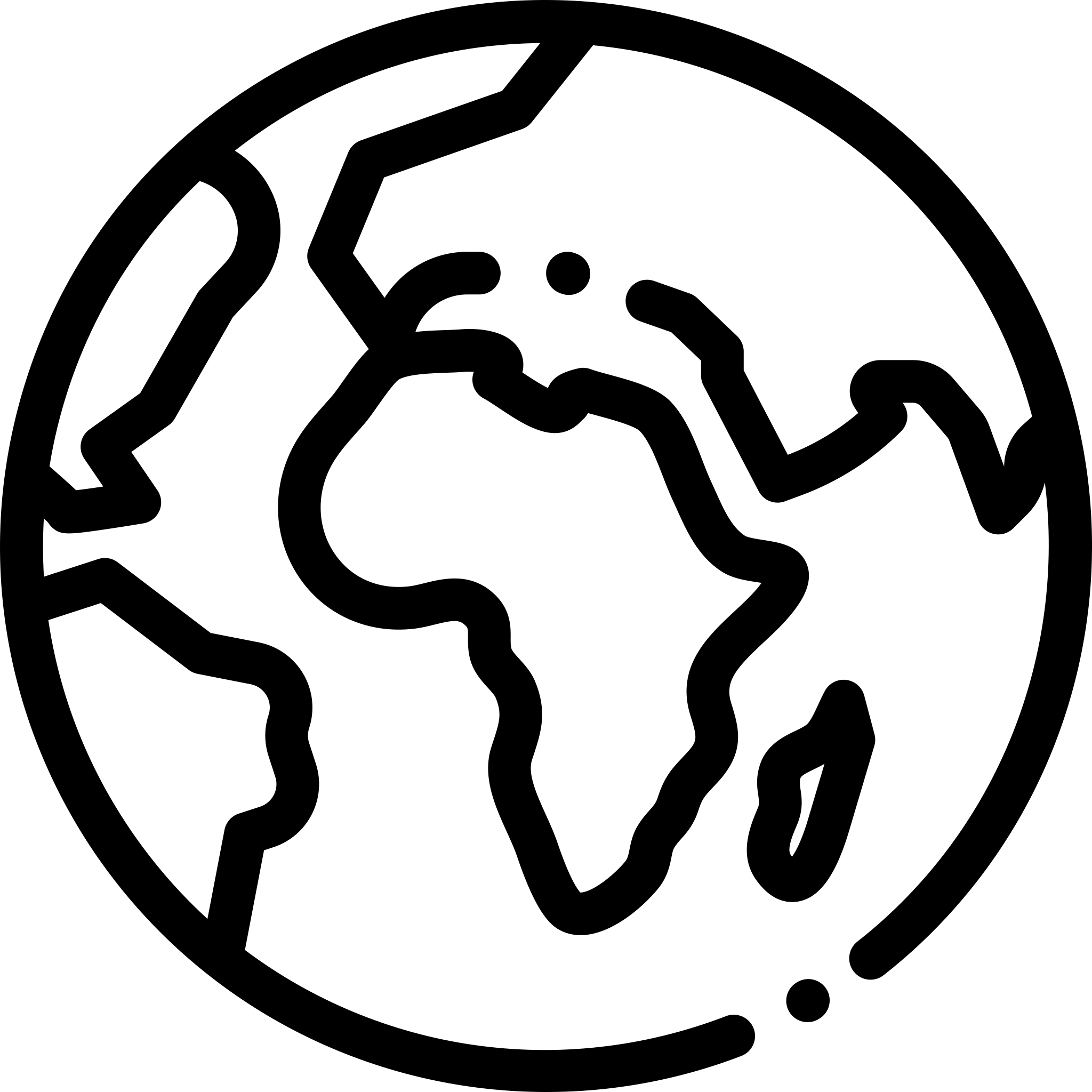 #6. Twój światopogląd a prawda
Czy warto mieć światopogląd zgodny z prawdą?
Eksperyment (może być teoretyczny)
W ciemnym pokoju odczytaj na (tradycyjnym) zegarze, która jest godzina.
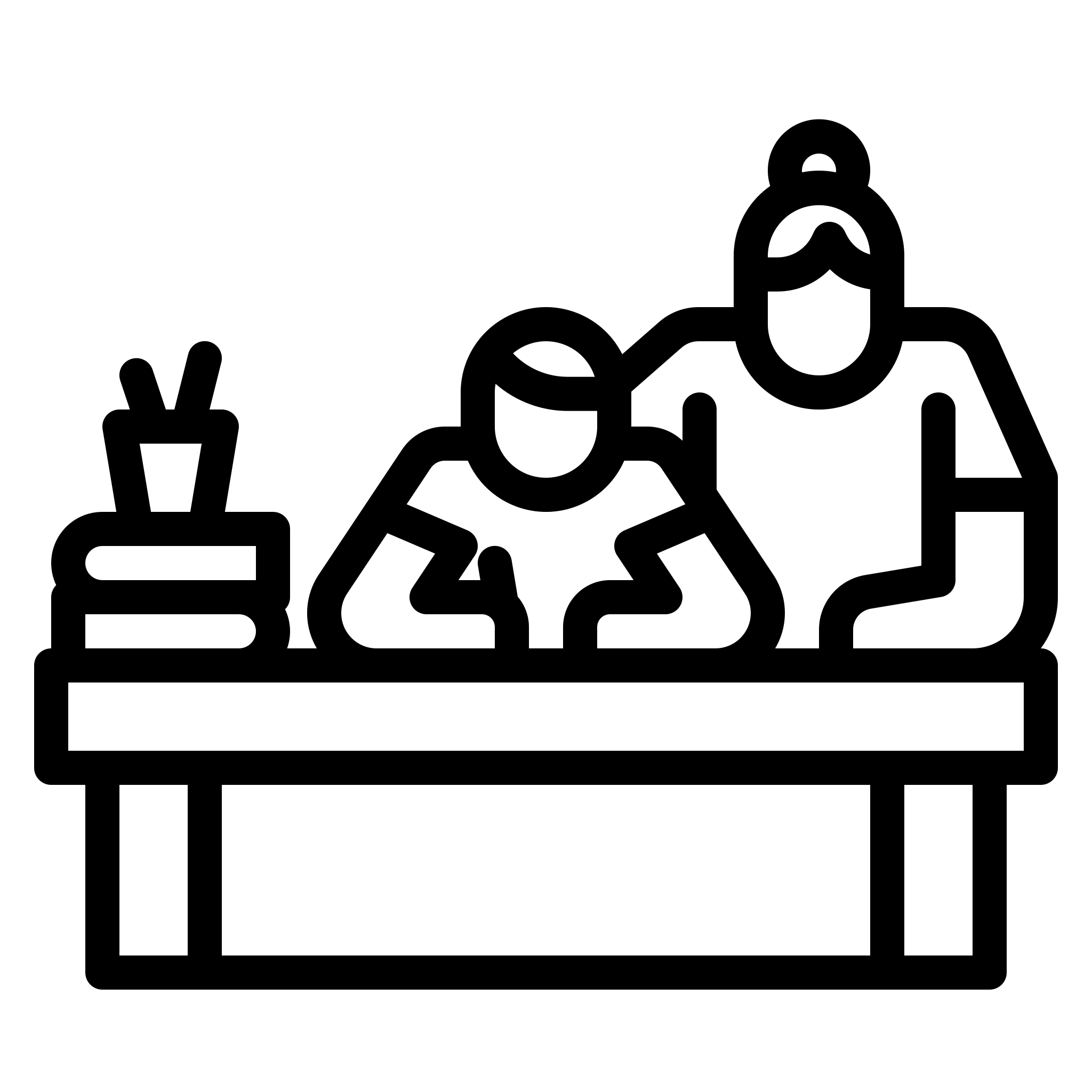 Nowomowa
Nowomowa (ang. newspeak) – sztuczny język obowiązujący w fikcyjnym, totalitarnym państwie Oceania, przedstawionym w powieści Rok 1984 George’a Orwella.
Charakteryzuje się tendencją do eliminacji jak największej liczby „niepotrzebnych” lub niekorzystnie nacechowanych wyrazów przez zastąpienie ich sztucznymi ekwiwalentami, w celu strywializowania języka oraz wyeliminowania nieprawomyślności przez takie przekonstruowanie języka, by niemożliwe stało się sformułowanie w myśli czegokolwiek, co godziłoby w panujący reżim – zarówno poprzez mowę, jak i myśli (tzw. myślozbrodnia).
[Speaker Notes: Ściemniacze ściemniają!]
Rola światła
(…) a światłość w ciemności świeci i ciemność jej nie ogarnęła.
(…) Była światłość prawdziwa, która oświeca każdego człowieka, gdy na świat przychodzi. 
Na świecie było Słowo, a świat stał się przez Nie, lecz świat Go nie poznał. Przyszło do swojej własności, a swoi Go nie przyjęli. 
Wszystkim tym jednak, którzy Je przyjęli, dało moc, aby się stali dziećmi Bożymi (…)
									(Jan 1)
Wnioski
Wnioski i zachęta
Uczeń Jezusa myśli.
Uczeń Jezusa szuka prawdy.
Uczeń Jezusa żyje w prawdzie.
Uczeń Jezusa pomaga innym znaleźć prawdę.
Uczeń zawsze się uczy.
[Speaker Notes: Uczeń Jezusa myśli.
Aby myśleć potrzebne są różne pojęcia i opisanie ich słowami
Myśląc lepiej dobrze myśleć – używać logiki, zbadać o spójność.
Lepiej mieć własne poglądy niż cudze.
Uczeń Jezusa szuka prawdy.
Uczeń Jezusa żyje w prawdzie.
Wiedzieć a żyć wg. tego co się wie.
Uczeń Jezusa pomaga innym znaleźć prawdę.]
#7. Dodatki
Zasady interpretacji Pism
Wiarygodność Pism
Dodatek:Mojej zasady interpretacji Pism.
Mojej zasady interpretacji Pism
#1. Czytam tak jak jest napisane.
#2. Czytam tekst w kontekście.
#3. Czytam aby budować swój światopogląd.
#4. Czytam w obecności Autora.
#5. Czytam aby się zmienić i zastosować.
Dodatek:Źródła treści pism Nowego Testamentu
Źródła treści pism Nowego Testamentu
Papirusy - II-IV wiek
Kodeksy manuskułowe IV-VI wiek
Kodeksy minuskułowe VI-XV wiek
Starożytne przekłady II-IV wiek
Pisma Ojców Apostolskich II-IV wiek.
Światopogląd uczniaCykl warsztatów w trakcje S.D.P.Gliwice, jesień ’2020
Wojciech Apelwojtek@pp.org.pl601425019
Światopogląd ucznia
O słowach (filozofia)
O Bogu (teologia)
O człowieku (antropologia)
O grupach (socjologia)
Mądrość a myślenia
תָּבוּן
tabuwn
Jeżeli w twoje serce wstąpi mądrość 
	i poznanie będzie miłe twojej duszy, 
rozwaga będzie czuwać nad tobą, 
	a myślenie będzie ciebie chronić. (Przyp 2:10)

Bóg dał nam ducha trzeźwego myślenia. (2Tm1:7)
Σωφρονισμου
sōfronismou
Światopogląd uczniaCzęść #2 – O Bogu (teologia)
?????? Cykl wykładów w trakcje S.D.P.Gliwice, jesień ’2020

Wojciech Apelwojtek@pp.org.pl601425019
O Bogu (teologia)
Stworzyciel
stworzenie wymaga stwórcy, stwórca nie wymaga stworzenia
stworzyciel ma wszelkie prawa wobec stworzenia (o ile się sam nie ograniczył)
stworzył rzeczy i osoby (duchy i ludzi)
Objawiający
Święty
Dobry
Prawy
Miłujący
Zbawiający
Królujący
O człowieku (antrolopologia)
Antropologia - modele człowieka
z ziemi, ale na podobieństwo Boga
koncepcja troista
Soteriologia - czyli czy można utracić zbawienie
stan człowieka
proces zbawienia
dodatek: słowa i ważność znaczenia słów - na przykładzie dyskusji o utracalności zbawienia
O grupach i relacjach (socjologia)
Bóg jest jeden? a może więcej
małżeństwo, rodzina, gmina, naród i czy jest coś więcej?
polityka - najwyższa forma miłości
zadanie kościoła